Поддержка и сохранение занятости работников субъектов МСП
Совместно с Правительством РФ, 
Банком России и ВЭБ.РФ
МСП Банк с 1 апреля начал выдачу беспроцентных кредитов субъектам МСП на выплату заработной платы сотрудникам в рамках мер государственной поддержки бизнеса, пострадавшего от распространения коронавируса COVID-19.

Кредитный продукт направлен на неотложные нужды для поддержки и сохранения занятости. Расчёт размера кредита производится на базе минимального размера оплаты труда (индивидуально для каждого региона) и количества сотрудников, состоящих в штате.
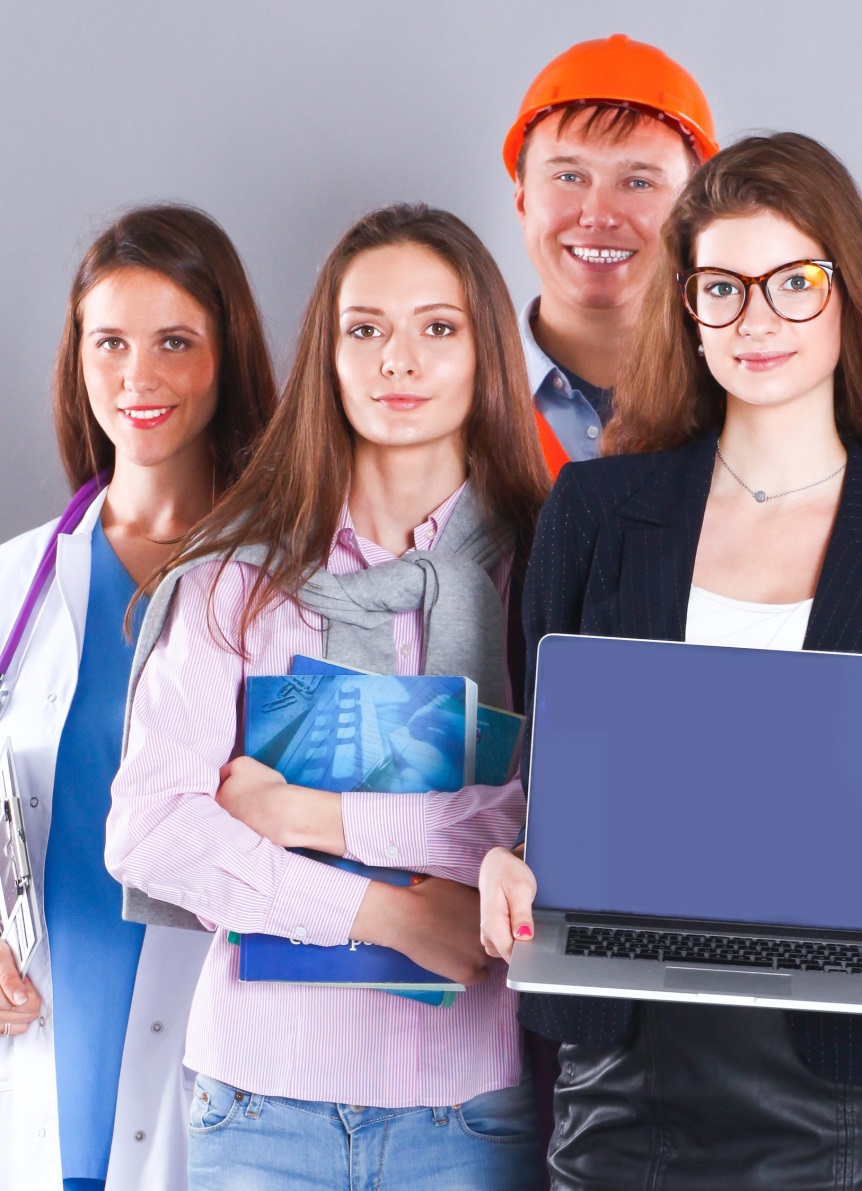 ТРЕБОВАНИЯ К ЗАЕМЩИКУ
Заемщик на дату заключения кредитного договора осуществляет деятельность не менее 1 года в одной или нескольких отраслях или видах деятельности по перечню, утвержденному Правительственной комиссией по повышению устойчивости развития российской экономики.
На дату подачи заявки в АО «МСП Банк» Заемщик не получал финансирование в АО «МСП Банк» и в других кредитных организациях на расходы, связанные с выплатой заработной платы и обязательными начислениями на нее в рамках Постановления Правительства Российской Федерации от 02.04.2020 № 422 «Об утверждении Правил предоставления субсидий из федерального бюджета российским  кредитным организациям на возмещение недополученных ими доходов по кредитам, выданным в 2020 году субъектам малого и среднего предпринимательства на неотложные нужды для поддержки и сохранения занятости»
Ставка 0% годовых
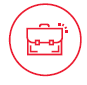 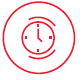 СУММА КРЕДИТА
СРОК КРЕДИТА
Не более 10 млн рублей
12 месяцев